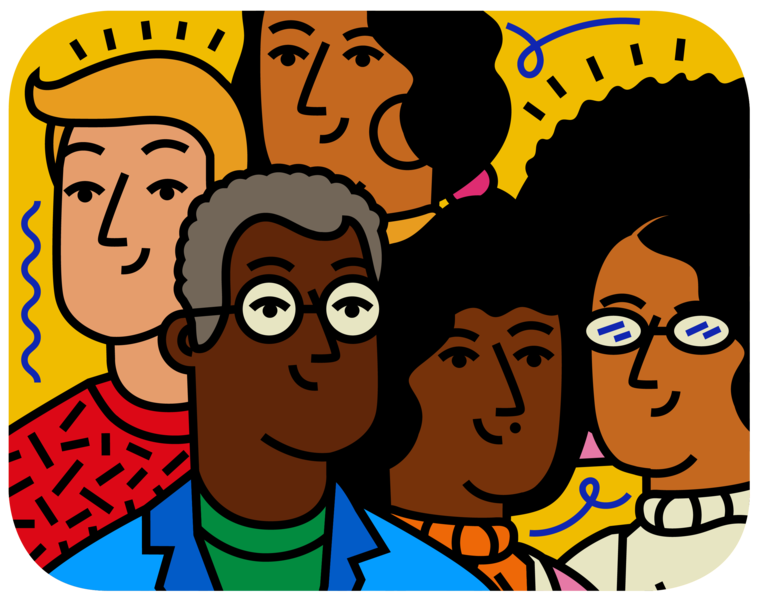 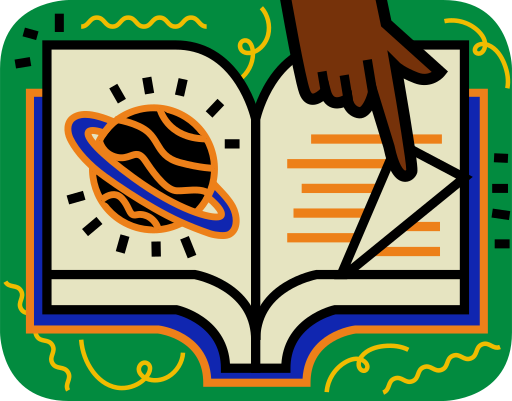 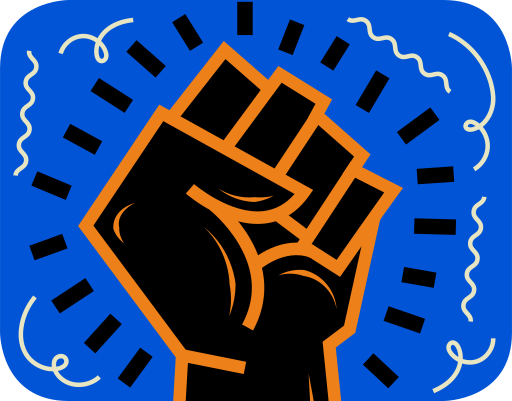 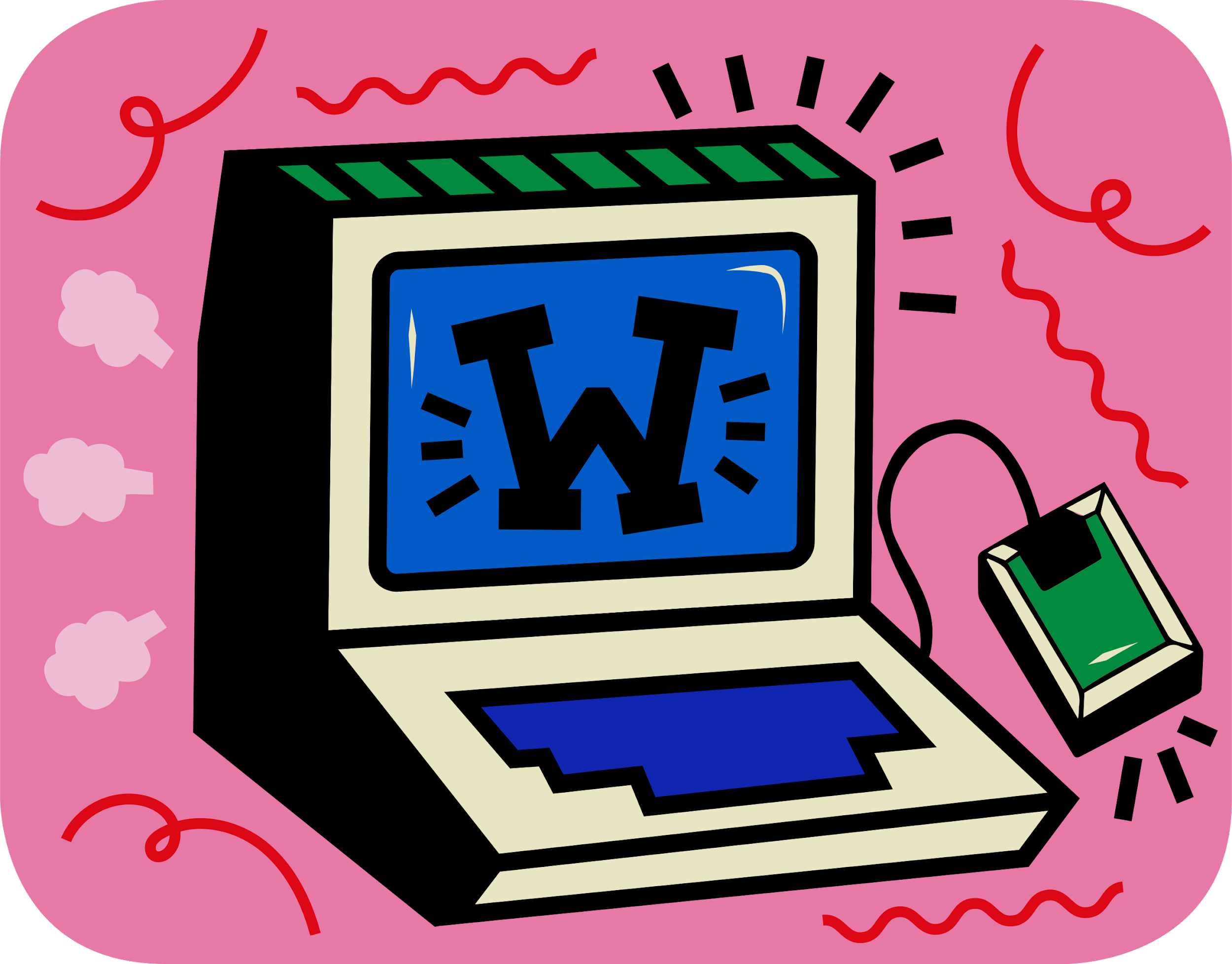 Educación y Alfabetización digital en el universo Wikimedia
Presentación institucional
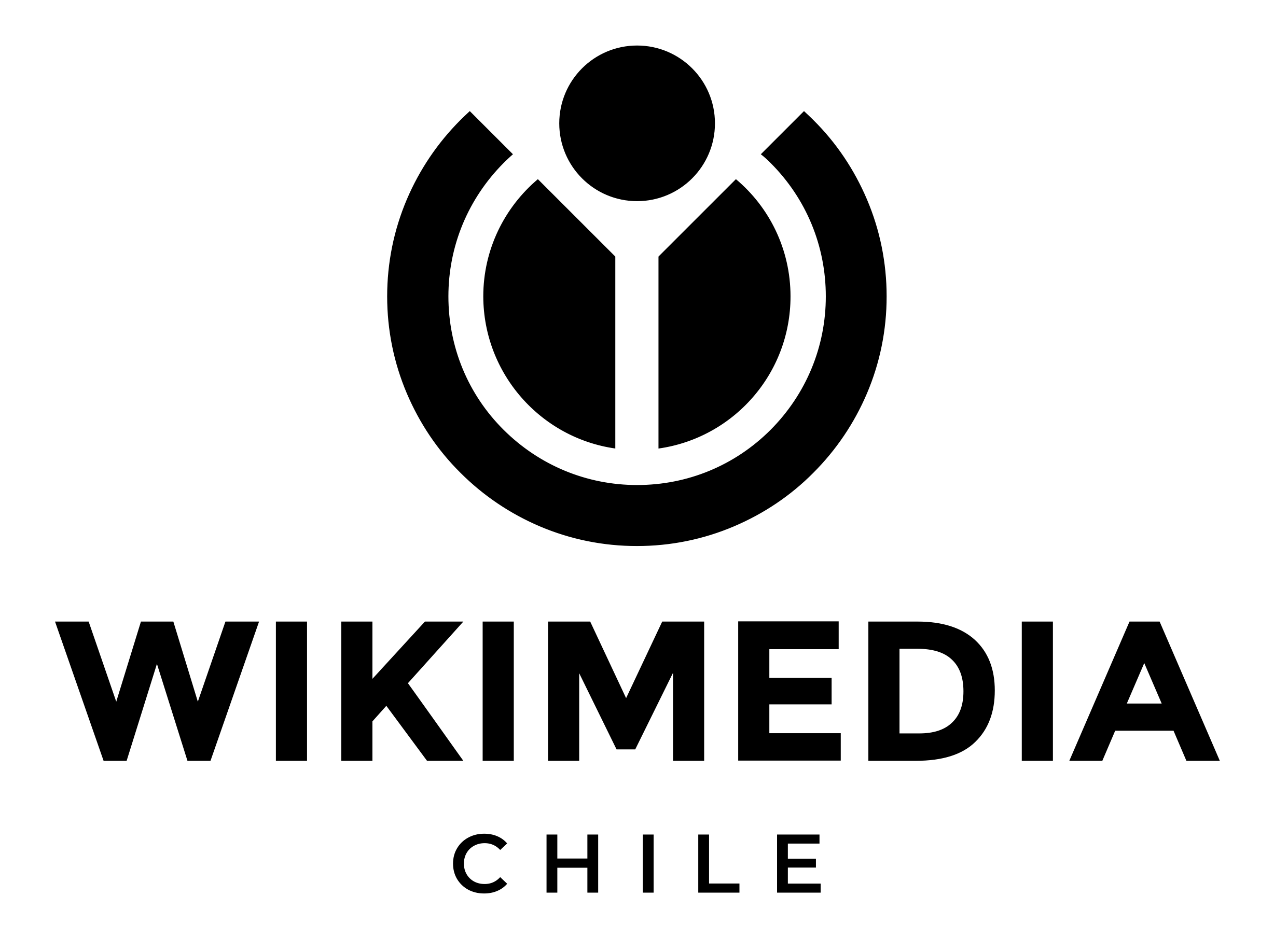 Ecosistema Wikimedia
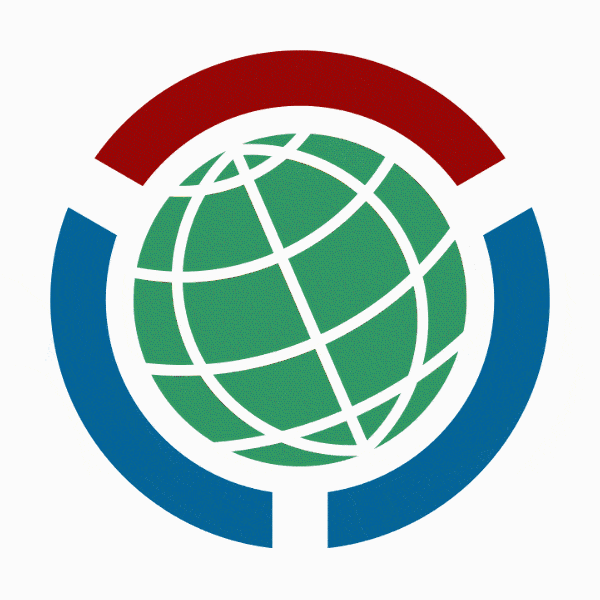 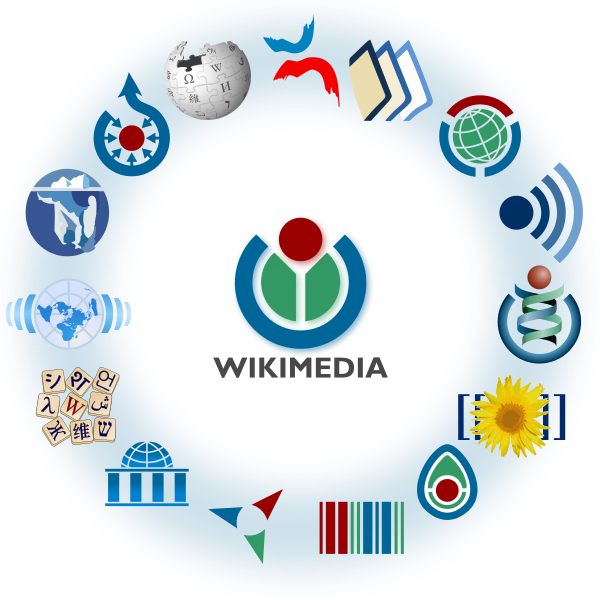 Serie de plataformas que promueve contenido local y libre en Internet. 
En éstas participan: editores voluntarios, profesionales pagados, colaboradores externos (referentes en educación, organizaciones de DDHH, instituciones, etc.), instituciones, investigadores, entre otras comunidades.
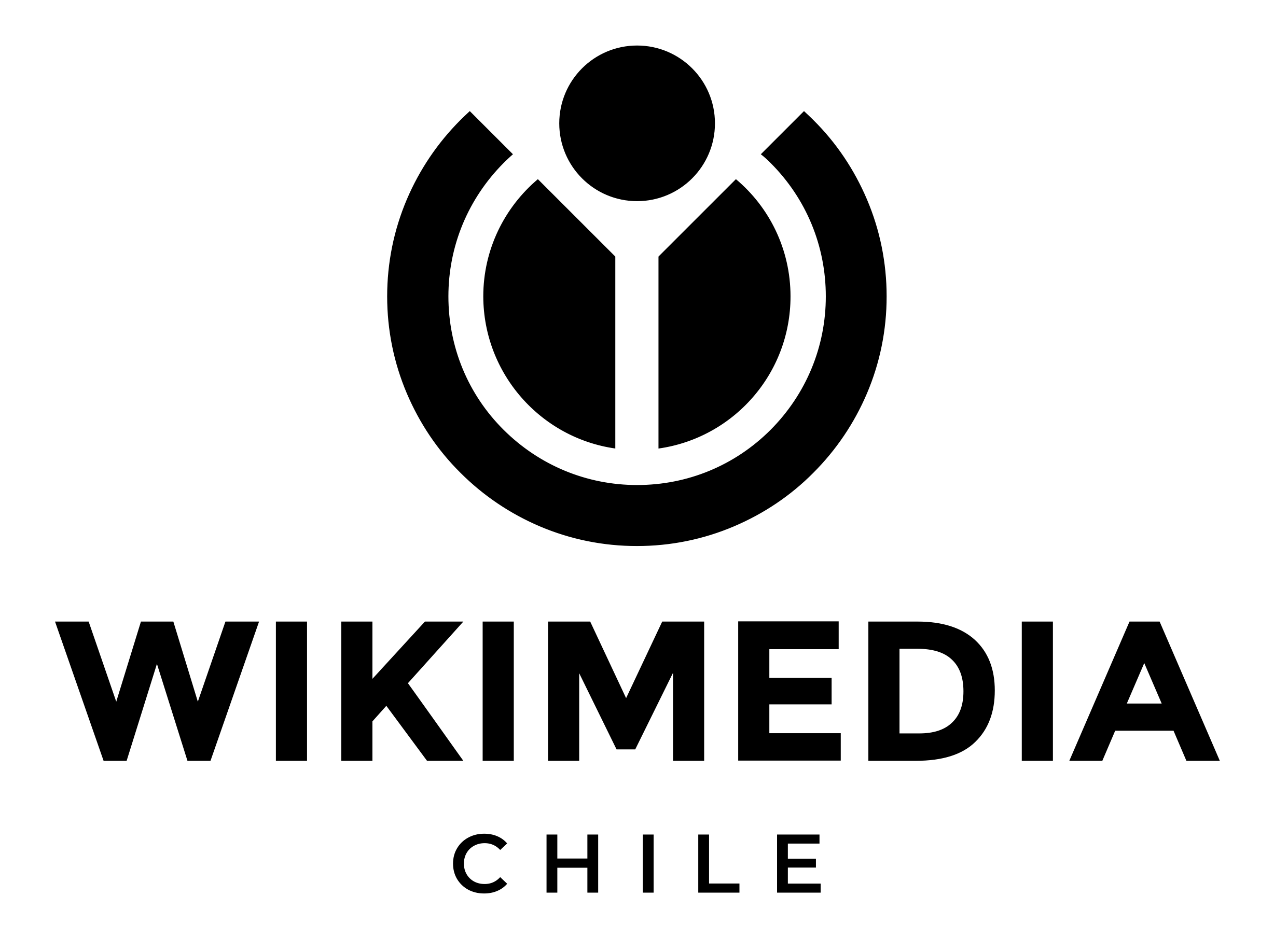 Wikipedia
Wikipedia es el principal proyecto Wikimedia. Es una enciclopedia de contenido libre, construida colaborativamente y que busca reflejar un punto de vista neutral a través del uso de múltiples fuentes confiables de información.
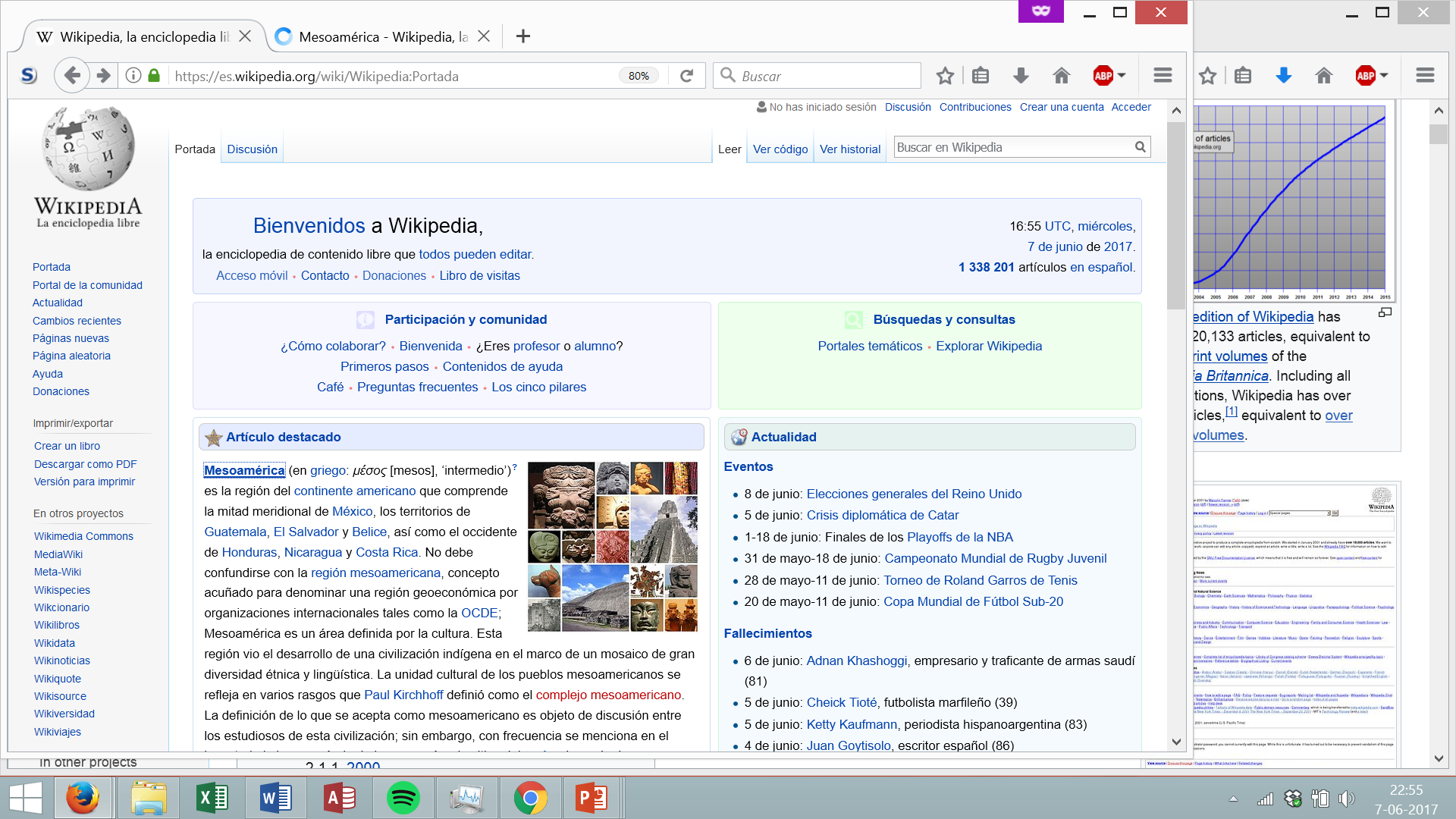 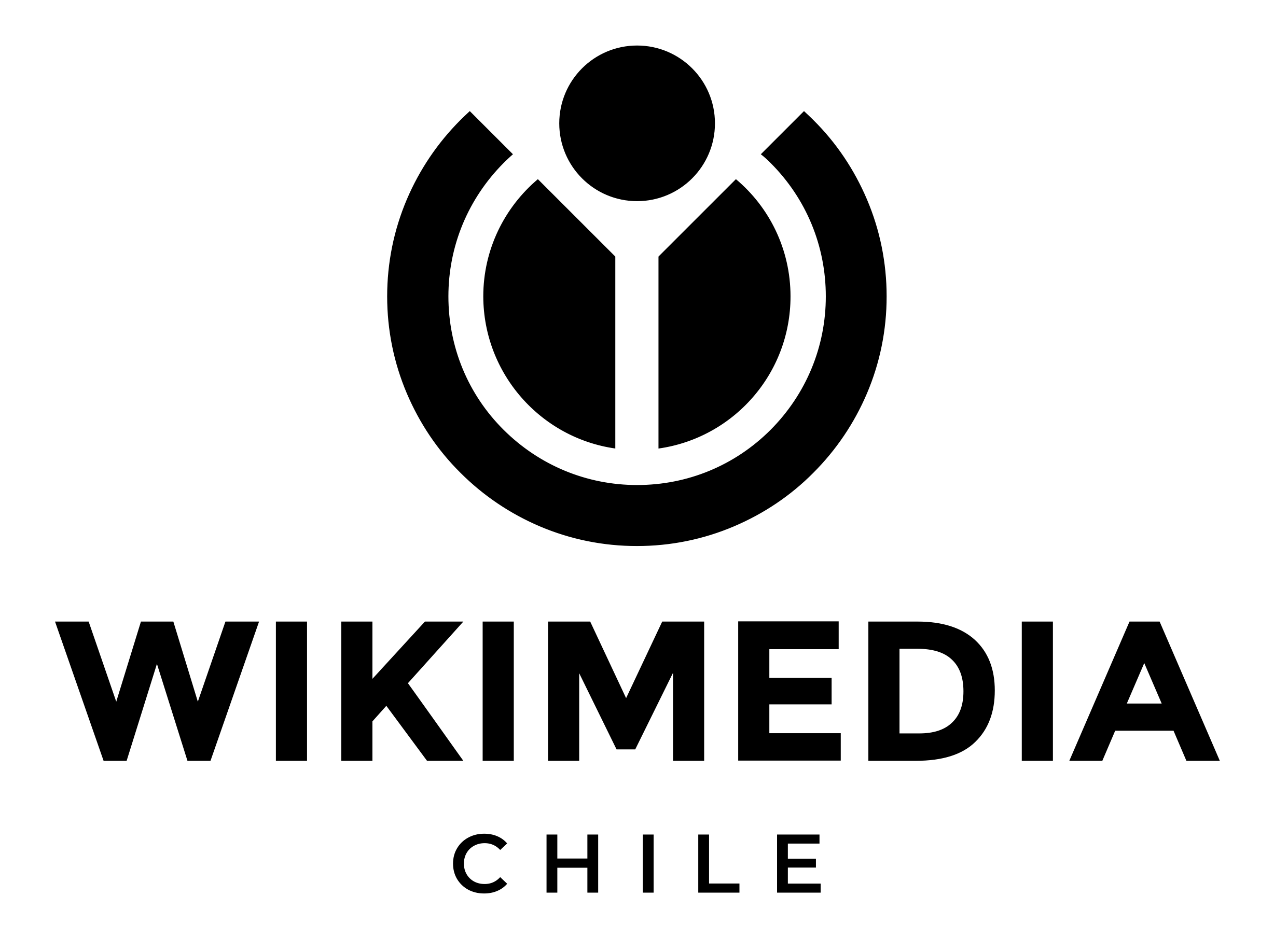 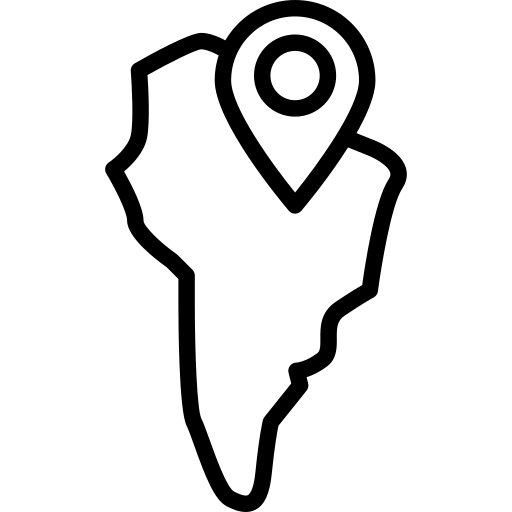 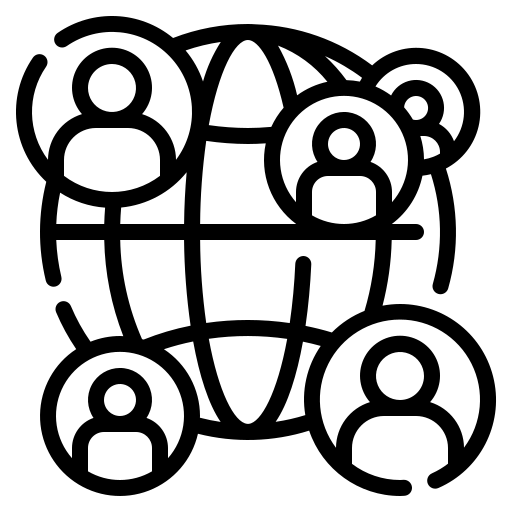 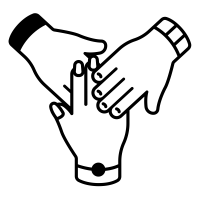 Es global/local
Es colaborativa
Es libre
+300 mil editores trabajan voluntariamente construyendo, actualizando y monitoreando el contenido.
Existen +300 Wikipedias. Cada comunidad influye en sus contenidos
Tanto el acceso como la participación en sus contenidos es abierta.
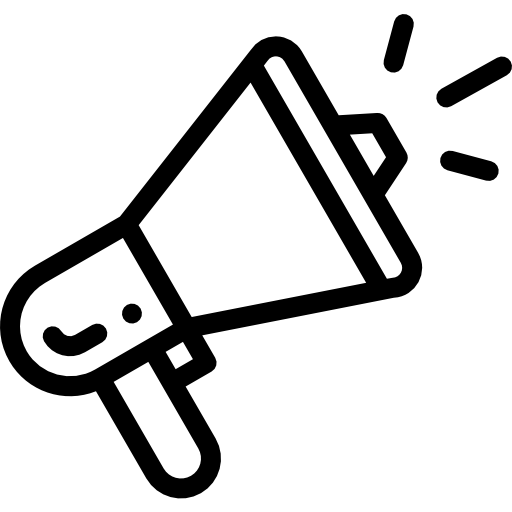 Es masiva
Solo la Wikipedia en español acumula +31 millones de visitas diarias
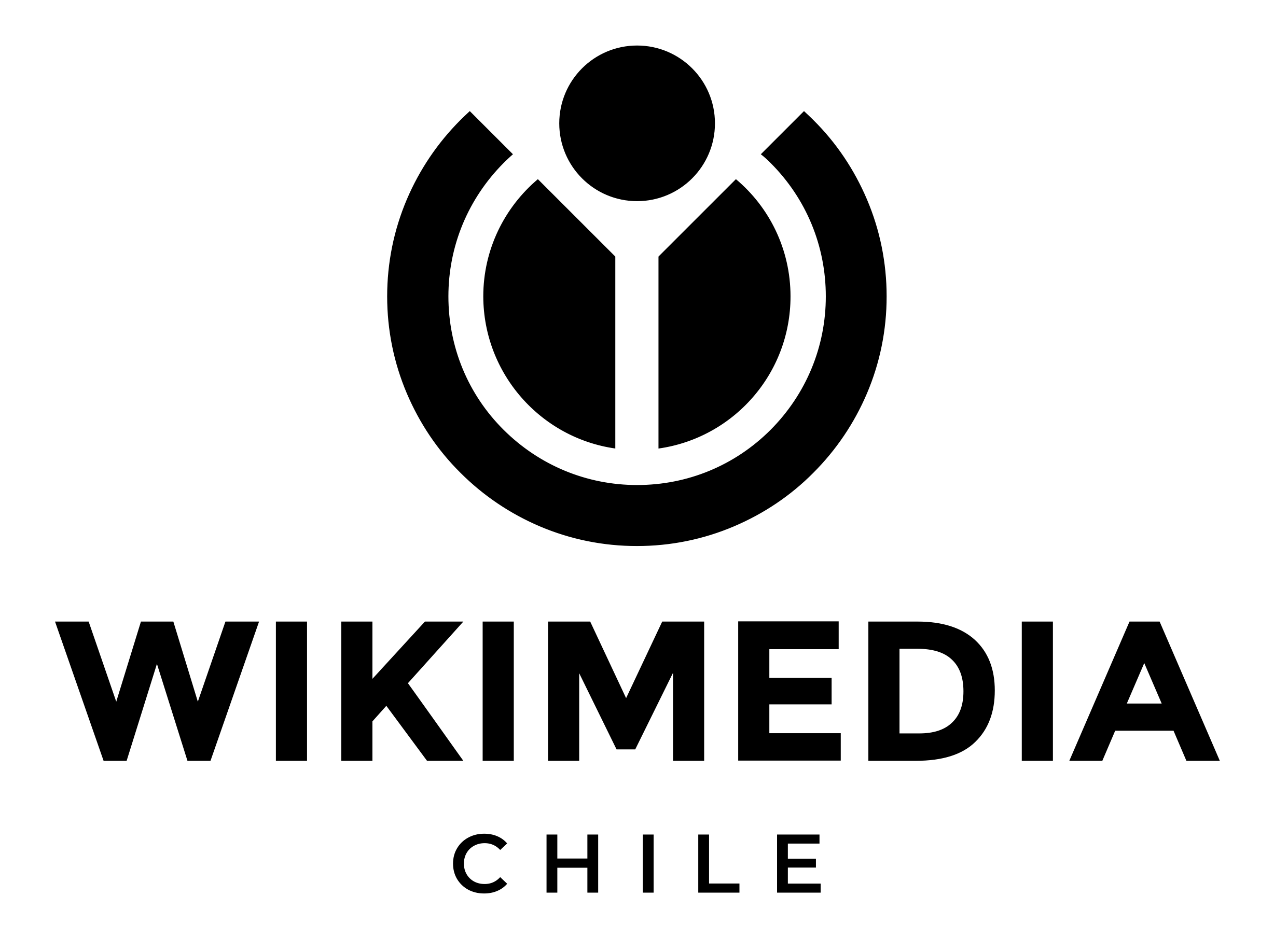 Gobernanza y prevención de desinformación
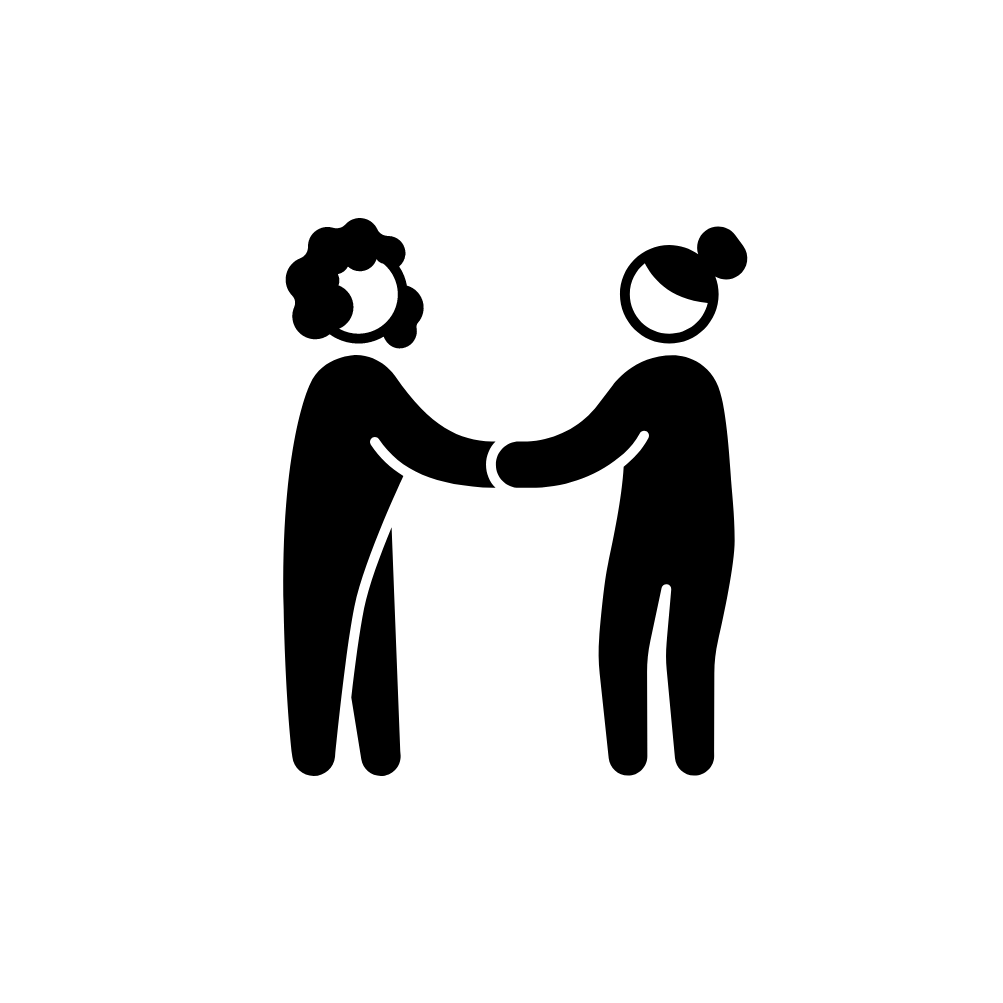 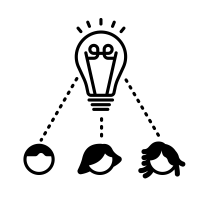 Wikiproyectos
Criterios y reglas rigen la producción de contenidos
Protección y semi-
protección de artículos
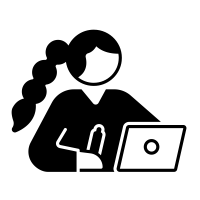 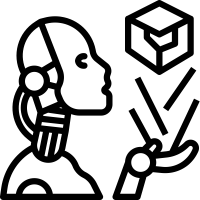 Revisión y actualización colectiva
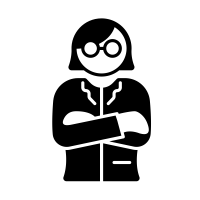 Colaboración entre sectores: datos y fuentes fiables
Roles específicos.
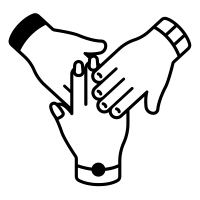 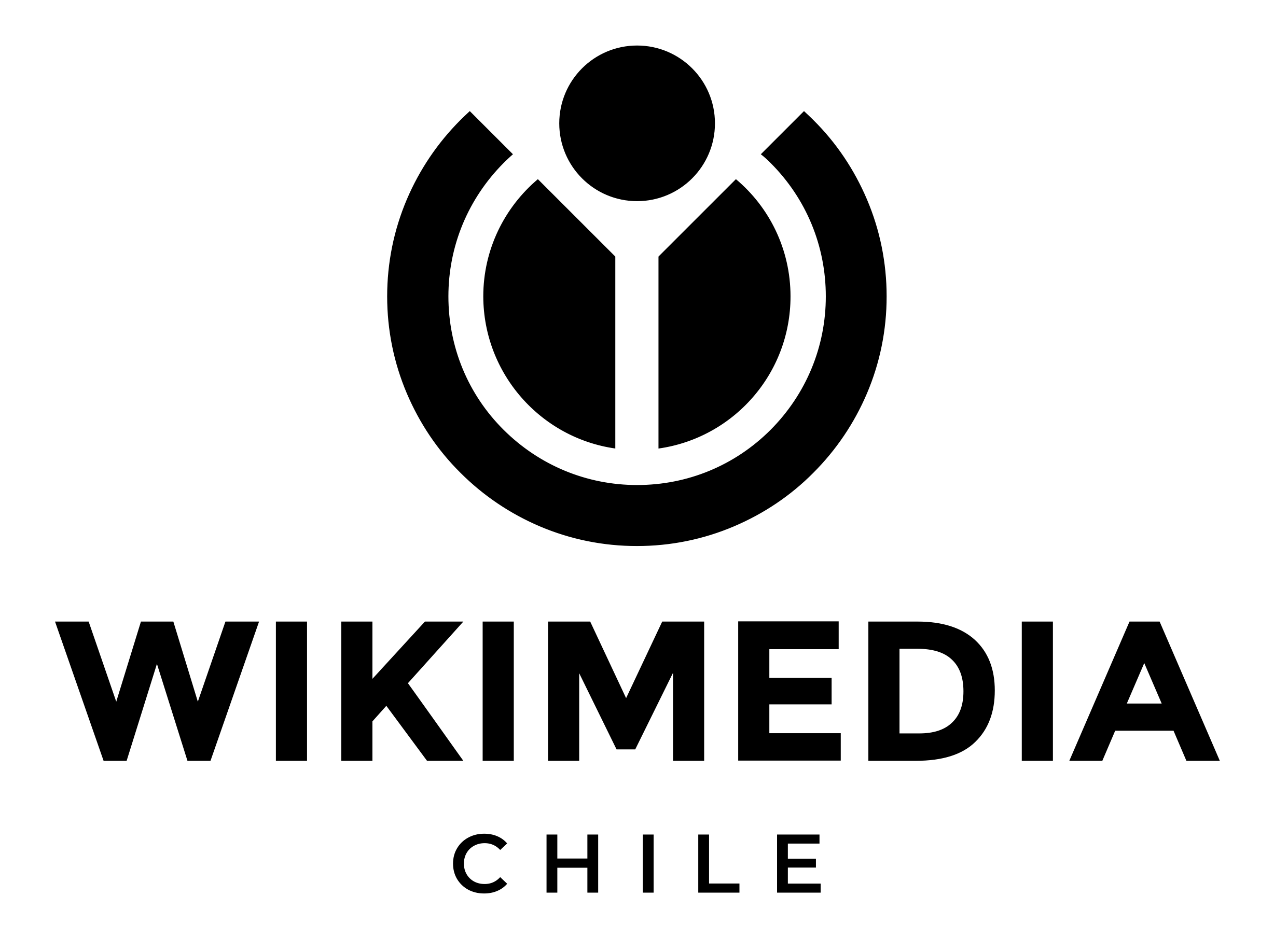 Proyectos específicos: Formación docente
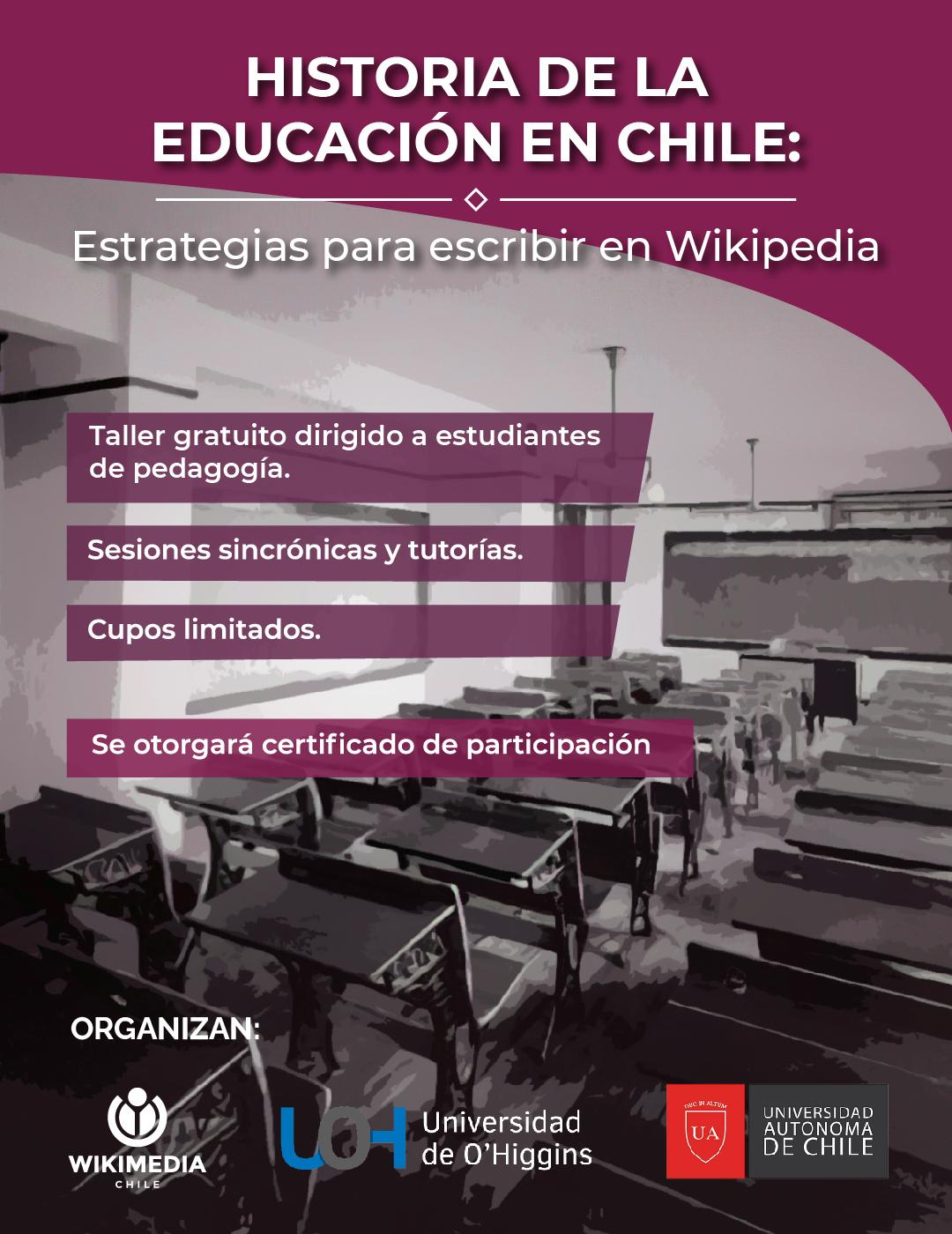 MOOC permanente para usar herramientas Wikimedia en el aula

Seminarios web y talleres para docente en Chile y Latam

Actividades de alfabetización mediática e informacional 

Creación de recursos abiertos para docentes
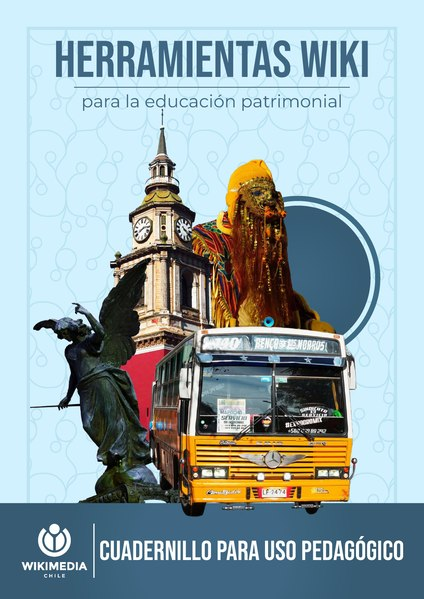 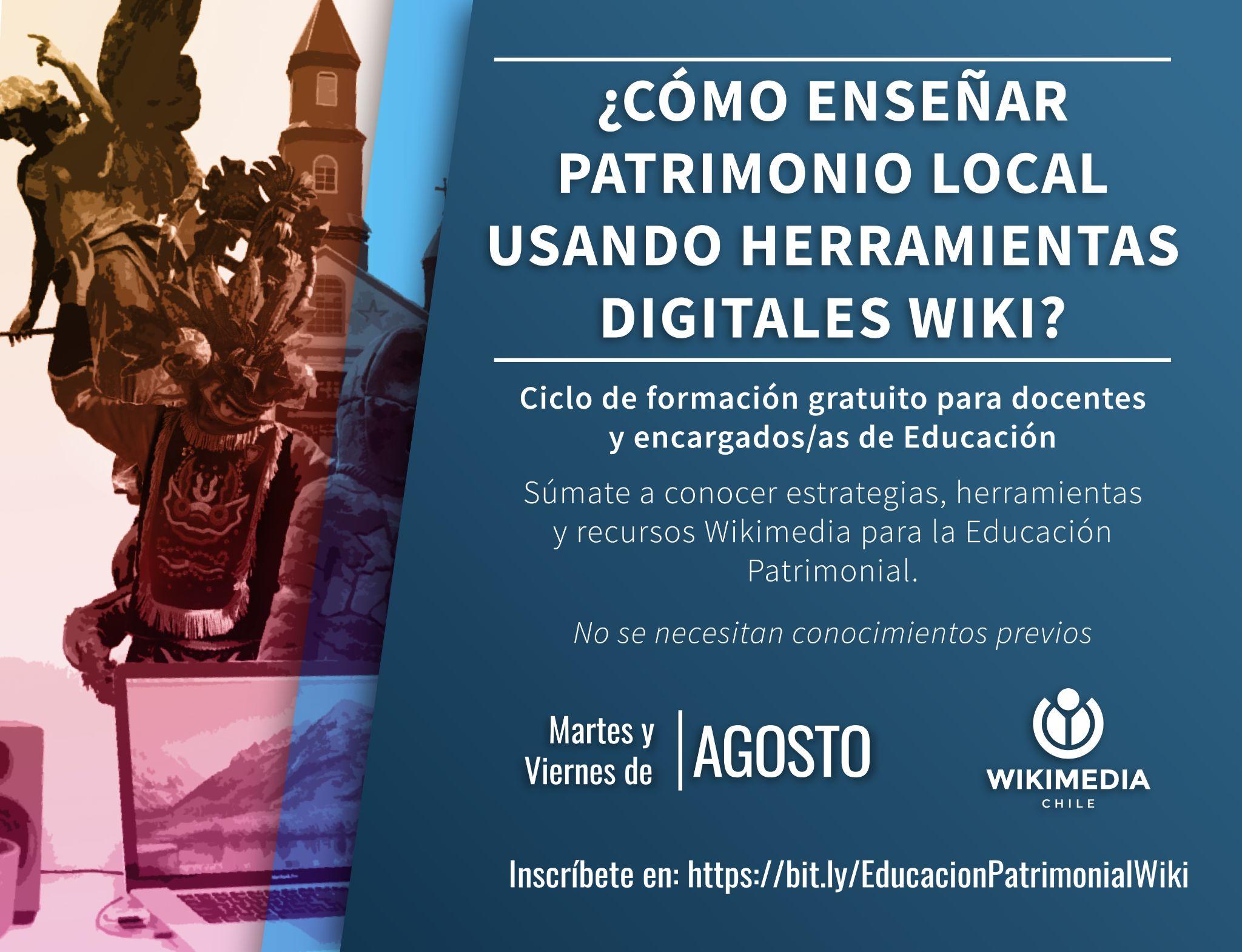 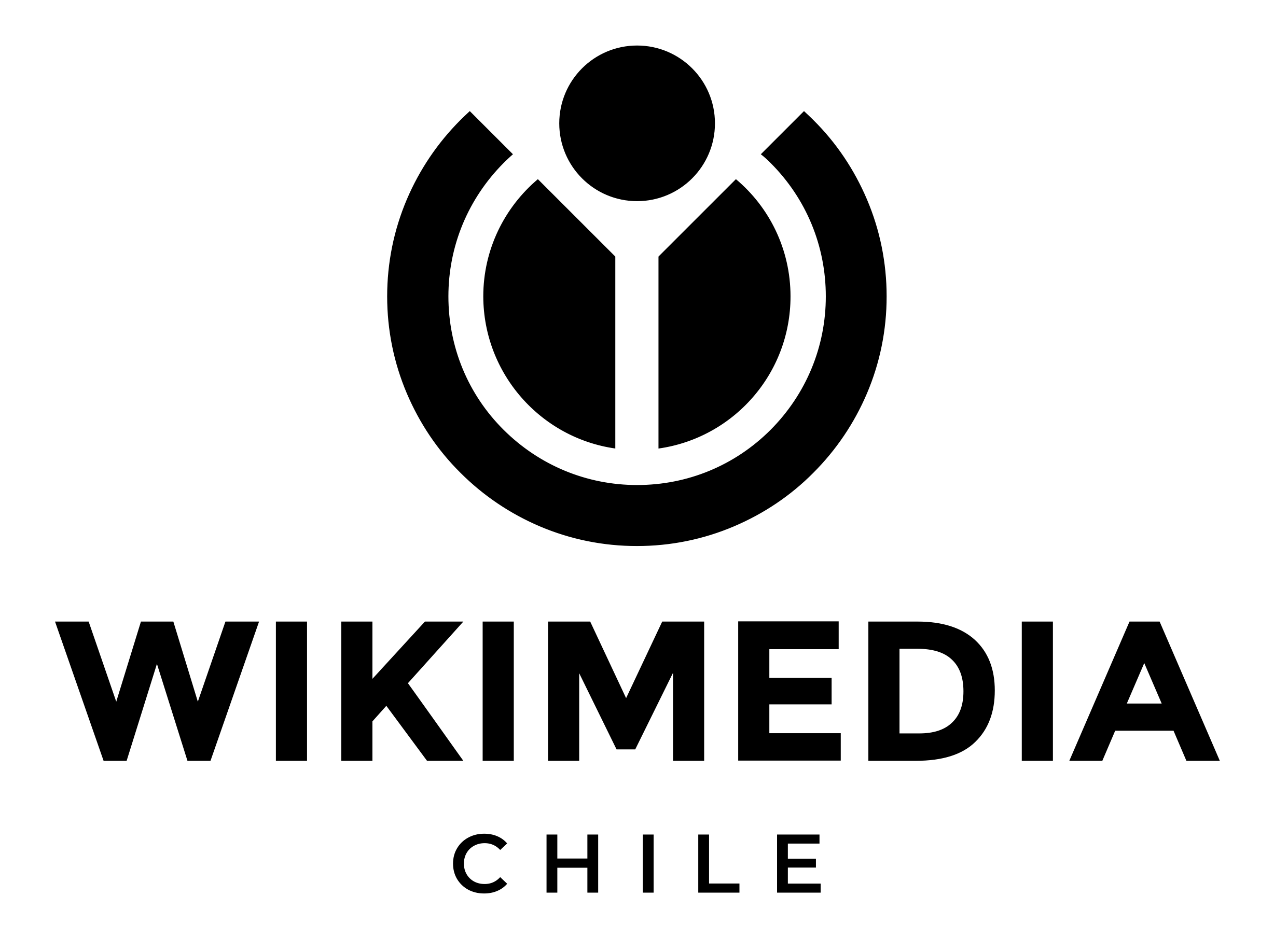 Proyectos específicos: Wiki en el Aula
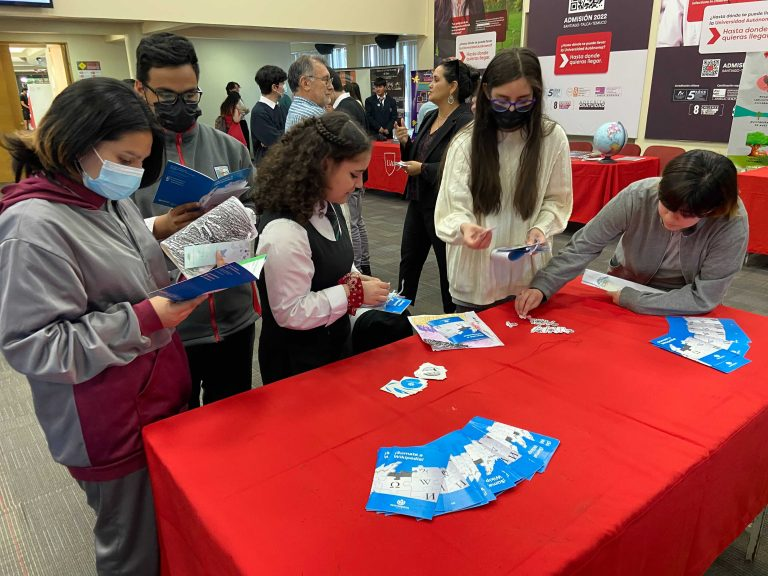 Charlas y talleres para estudiantes en ciudadanía digital y desinformación.

Tutoriales y cápsulas formativas.

Capacitaciones sobre cómo usar los proyectos Wikimedia.

Proyectos de patrimonio y memoria local.
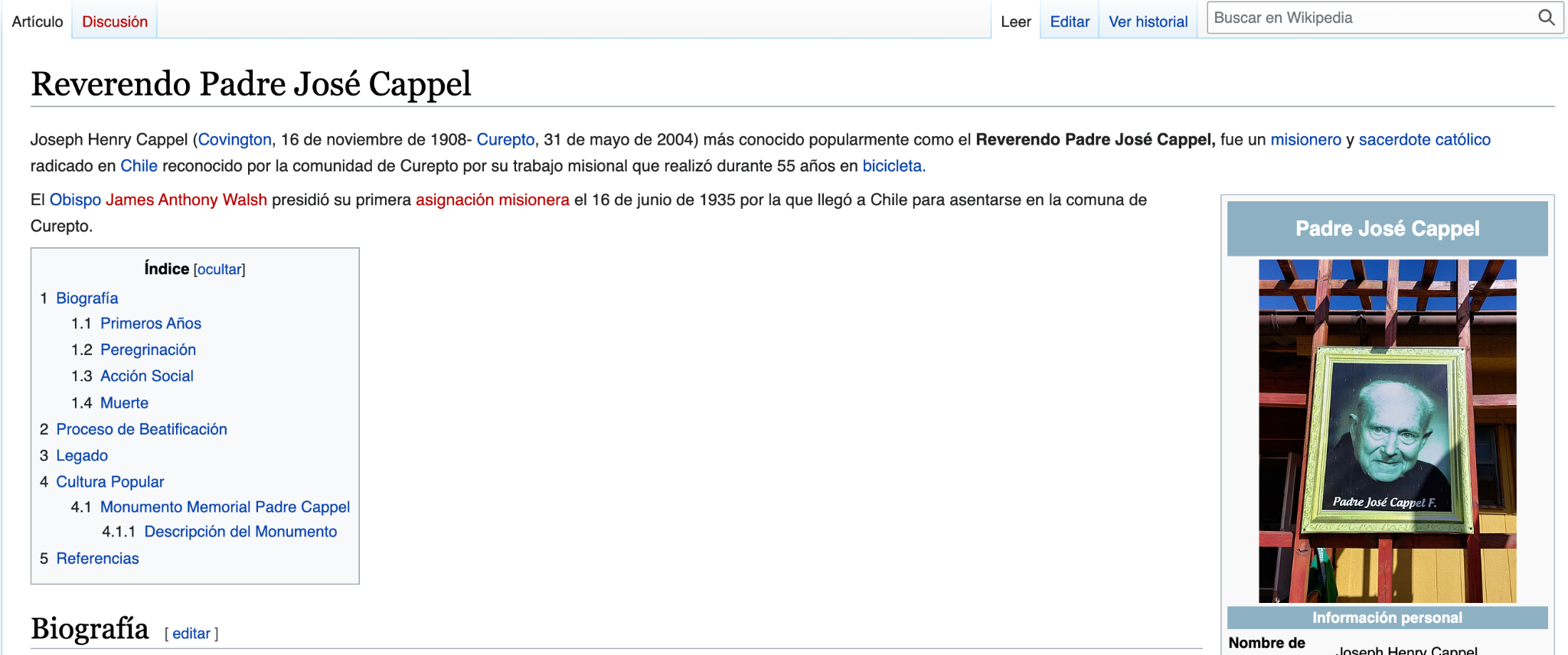 70 estudiantes de la Región del Maule presentaron investigaciones con proyectos Wikimedia en Feria Patrimonial organizada por Wikimedia Chile y UA Talca
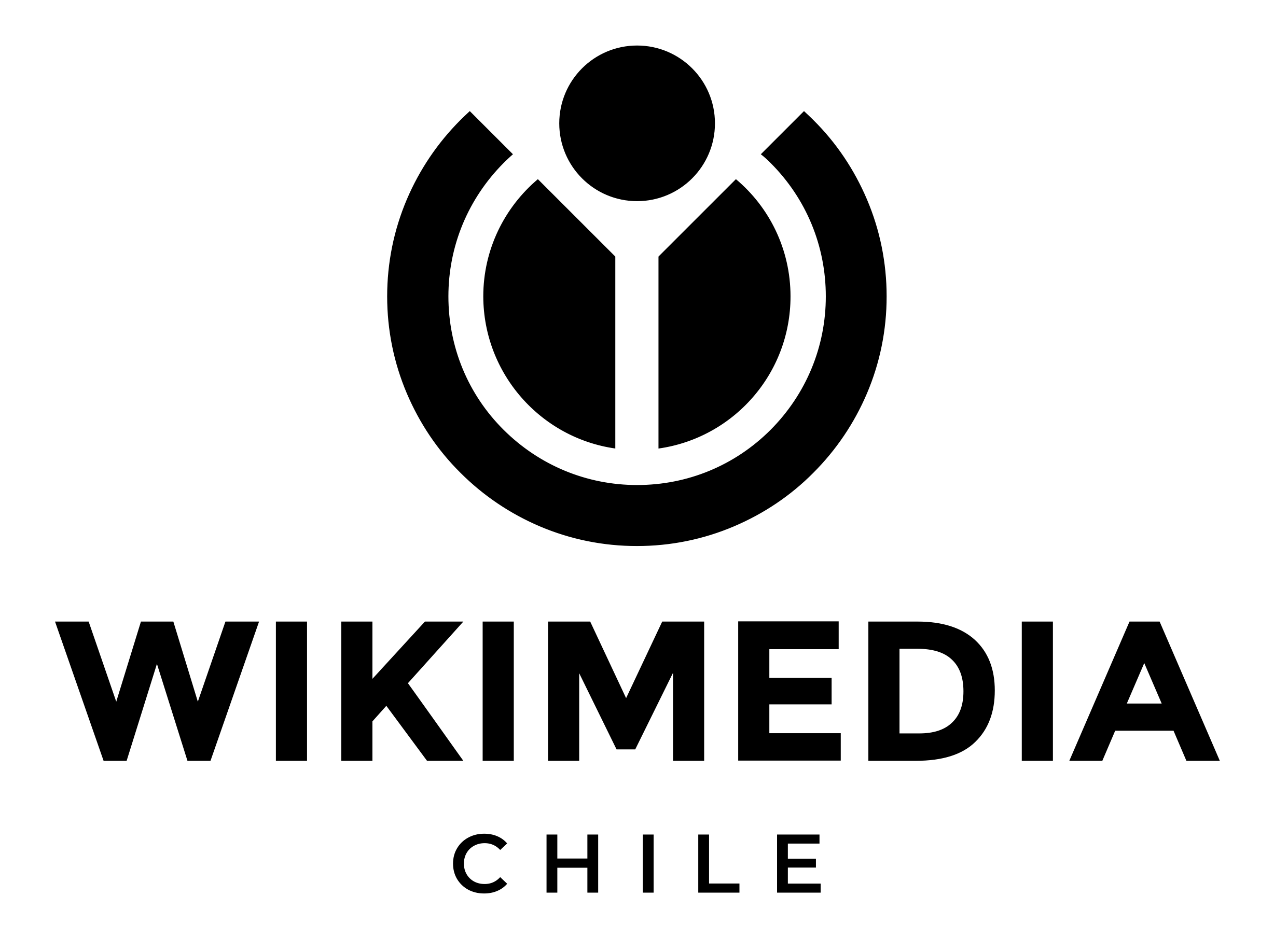 Wikipedia
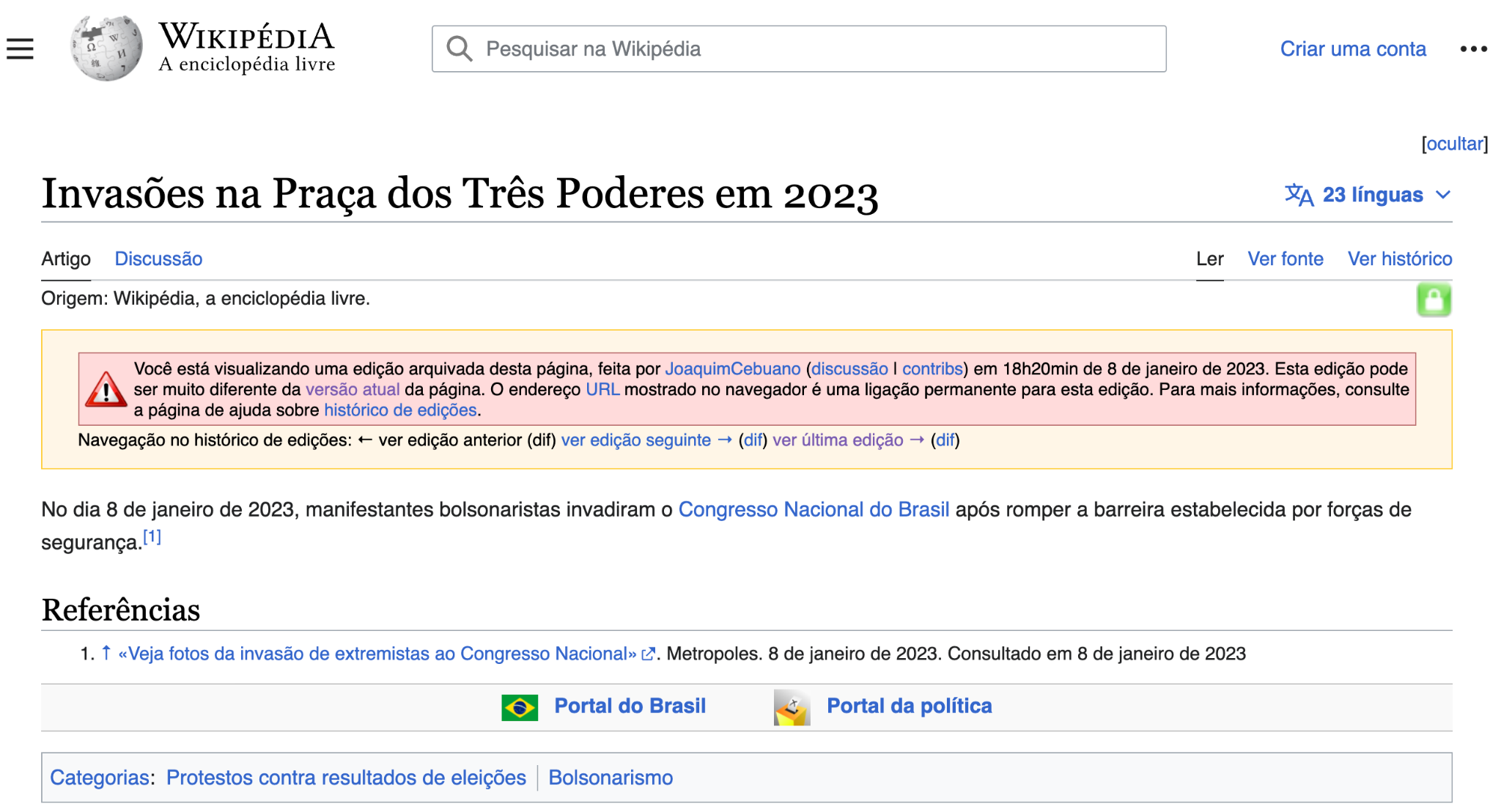 Gracias a sus diferentes herramientas y las interacciones que se dan en la plataforma, Wikipedia es una buena herramienta para discutir sobre los procesos de producción y verificación del conocimiento, y para entrenar habilidades de lectura crítica y búsqueda bibliográfica frente a la proliferación de información en los entornos digitales.
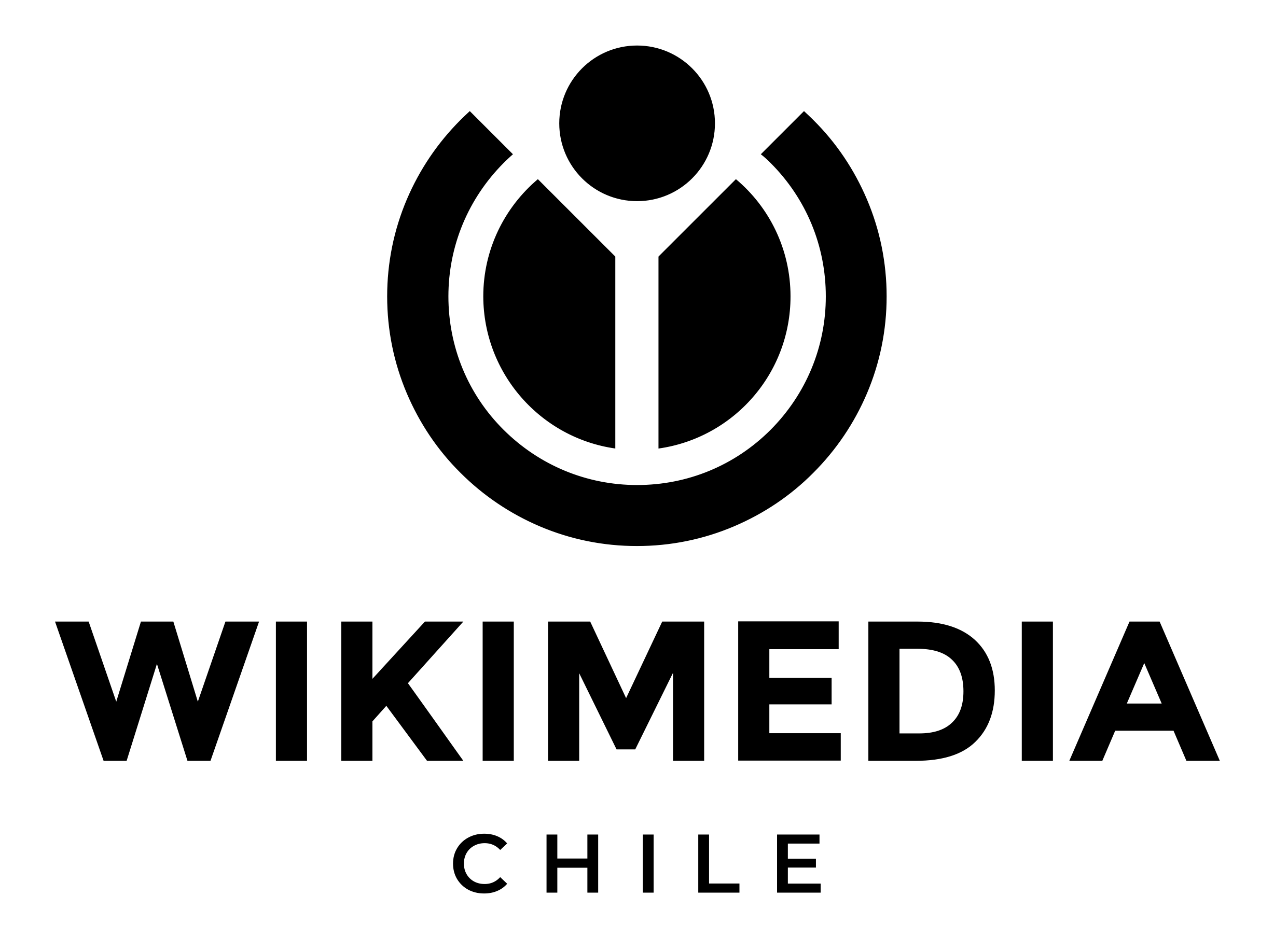 Wikimedia Chile y la educación en digital
Corporación sin fines de lucro, constituida en 2011.
Gestionamos y apoyamos el desarrollo de los proyectos Wikimedia en territorio nacional.

Nuestro objetivo: identificar las potencialidades de los proyectos Wikimedia para promover aprendizajes y habilidades, apoyando a las comunidades educativas en su trabajo cotidiano.
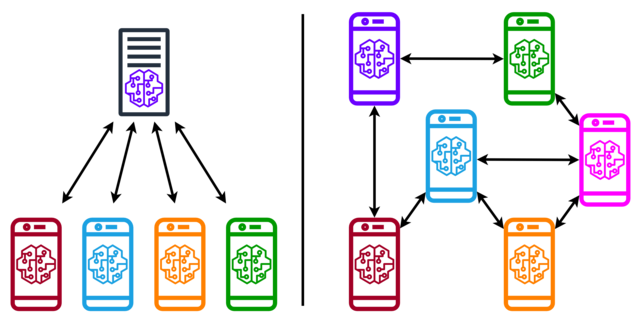 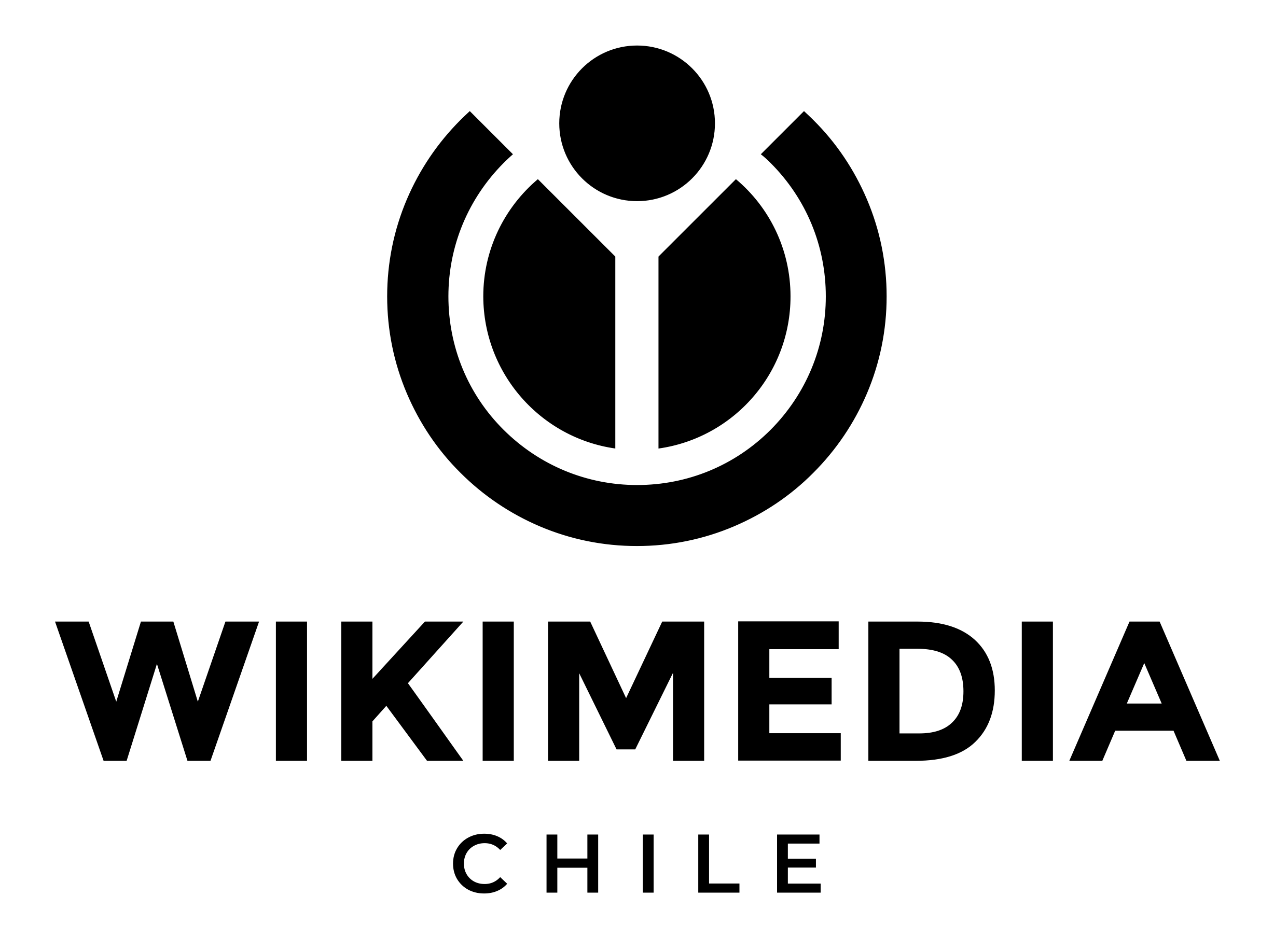 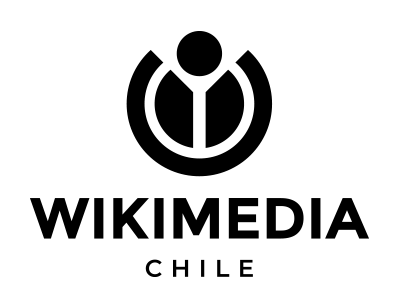 www.wikimediachile.cl
contacto@wikimediachile.cl
@wikimedia_cl
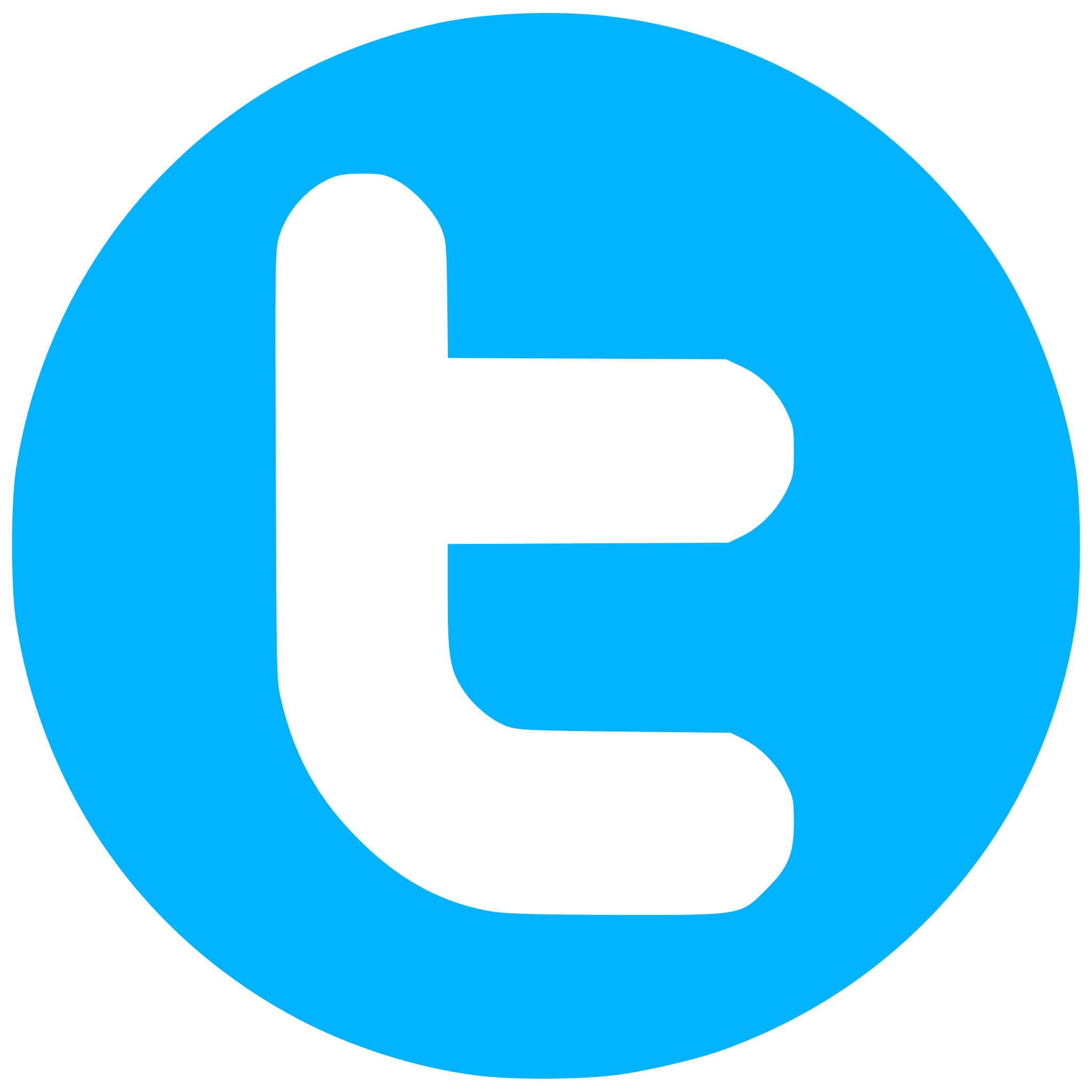